KSDE Budget Workshop2021-22
Kathy KO is my CEC contact and the LD Association would be a sub-affiliate of CEC.  We also have a BD Association and an ID Association all sub-affiliates of CEC.  This is not a KSDE issue as it is a voluntary membership.
Kathy KO is my CEC contact and the LD Association would be a sub-affiliate of CEC.  We also have a BD Association and an ID Association all sub-affiliates of CEC.  This is not a KSDE issue as it is a voluntary membership.
S. Craig Neuenswander, Deputy Commissioner
Veryl Peter, Director School Finance
Federal relief funds intended to further support LEAs and nonpublic schools in addressing these needs
Emergency Assistance to Non-Public Schools (EANS)
Elementary & Secondary School Emergency Relief Fund (ESSER)
Awarded to SEAs based on Title I formula to provide emergency relief funds to LEAs to address the impact that COVID-19 has had, and continues to have, on elementary and secondary schools across the Nation
Description
Awarded to Governors to provide services or assistance to eligible non-public schools
Intended Use
Used by LEAs for preventing, preparing for, and responding to COVID-19
Address the impact of COVID-19 on non-public school students & teachers
EANS II
ESSER I
ESSER II
ESSER III
EANS I
Bill
CARES Act (Mar '20)
CRRSA Act (Dec '20)
ARP Act (Mar ‘21)
ARP Act (Mar ‘21)
CRRSA Act (Dec '20)
KS Amount
$85M
$370M
$830M
$27M
$25M
Timeframe
Award within 60 days
Obligate by Sep '24
Usable from Mar ‘20
28M SPED
Obligate by Sep '24
Usable from Mar '20
Obligate by Aug '21
Services through Sep '23
Usable from Mar ‘20
8M SPED
Obligate by Sep '22
Usable from Mar ‘20
24M SPED
Obligate by Sep '23
[Speaker Notes: Note ESSER III is about 2.25 times as much as ESSER II
Drop uses into Chat]
ESSER III signed into law; overall similar to ESSER II with some key differences
ESSER II
ESSER III
Kansas Allocation
$370M
$830M
Awarded by
9/30/23
9/30/24
LEA set-asides
90% to LEAs: any allowable uses
90% to LEAs: 20% must be used for learning loss
Allowable uses
15 allowable use categories
Allowable use categories almost identical to ESSER II
5% learning loss; 1% afterschool; 1% summer enrichment; 2.5% at SEA discretion; max 0.5% for administration
SEA set-asides
9.5% to SEAs at their discretion; max 0.5% for administration
LEA must publish reopening plan if it hasn't already, including public comment period
Reopening plans
N/A
1 Official state allocation still pending; total ESSER III amount of $123B is ~2.25x the ESSER II amount of $54B
ESSER II has multiple components; $370M in total allocated to Kansas
Multiple funding streams (where applicable) included in single consolidated application for each LEA (286 in total)
Federally mandated
Minimum LEA distribution
Allocated through Title I formula
$332.8M
3.1
0.0
LEA "True up"
Ensures all districts receive at least$300 per student
KSDE discretionary (9.5%)
0.5
$11.5M
ESSER II
$369.8M
Special Education
Additional set-aside for LEAs split across 2021-22 and 2022-23
$24M
Schools for the Deaf & Blind
Set-aside as schools do not receivefunds through LEA distributions
$0.2M
KSDE Administration (0.5%)
SEA Administration
$1.8M
ESSER III has multiple components; $830.5M in total allocated to Kansas
Multiple funding streams (where applicable) included in single consolidated application for each LEA (286 in total)
Federally mandated
Minimum LEA distribution
Allocated through Title I formula
$747.5M
2.5
LEA "True up"
Ensures all districts receive at least$600 per student

HirePaths
Parent and student online
support for post secondary education

Teacher Regional Conferences
This would be lead by teachers for teachers
KSDE discretionary (2.5%)
0.5
DRAFT
$18.4M
$0.9M
ESSER III
$830.5M
$0.3M
KSDE Administration (0.5%)
SEA Administration
$4M
ESSER III has multiple components; $830.5M in total allocated to Kansas
Multiple funding streams (where applicable) included in single consolidated application for each LEA (286 in total)
Federally mandated
Minimum LEA distribution
Allocated through Title I formula
$747.5M
2.5
State Wide Training
LETRS (Science of Reading)
NUMBERS (Science of Math)	    $29M	
Social Emotional Training - KU
Project Based Learning/Competency 
Learning

Assessment Assistance
Better Interim Assessments and	      $12M
Reporting through KU
Fastbridge
KSDE Learning Loss (5.0%)
0.5
DRAFT
ESSER III
$830.5M
ESSER III has multiple components; $830.5M in total allocated to Kansas
Multiple funding streams (where applicable) included in single consolidated application for each LEA (286 in total)
Federally mandated
Minimum LEA distribution
Allocated through Title I formula
$747.5M
2.5
Community Based Programing
Boys and Girls Clubs
YMCA
Libraries
Rec Commissions
4-H Programs

State Museums and Experiences	     $8M
Provide free summer activities for 
students

Fund 21st Learning Centers
These are grant funded and not all
were funded. This would fund some of 
the remainder of the summer programs
KSDE Summer Enrichment (1%)
0.5
DRAFT
ESSER III
$830.5M
NEW federal guidance outlines two requirements for additional pay to be allowable using ESSER II/III funds
1
2
The additional pay must be committed prior to the additional duties being performed and may not be committed retroactively to pay for duties already performed
The additional pay may be for activities that are above and beyond each individual's contractual job responsibilities, or for ‘Premium Pay”, which in the case of ESSER II and III must be directly related to COVID-19
&
2
Additional pay must be for activities that are tied to COVID 19 pandemic responses
Overtime
Hazard pay
Premium Pay
Overtime means additional pay for performing specific duties outside of agreed-upon job requirements or job hours
Hazard pay means additional pay for performing hazardous duty or work involving physical hardship that is directly related to COVID-19
Premium Pay means additional pay that is reasonable, necessary and consistent with 2 CFR 200.430(f), and given to an established plan in response to the COVID pandemic, consistent with applicable collective bargaining agreements and other local policies.
Source: 2 CFR 200.430(f). Compensation – personal services.
"(f) Incentive compensation. Incentive compensation to employees based on cost reduction, or efficient performance, suggestion awards, safety awards, etc., is allowable to the extent that the overall compensation is determined to be reasonable and such costs are paid or accrued pursuant to an agreement entered into in good faith between the non-Federal entity and the employees before the services were rendered, or pursuant to an established plan followed by the non-Federal entity so consistently as to imply, in effect, an agreement to make such payment."
1
Additional pay must be committed prior to the additional duties being performed
Reimbursement
Future payment
Retroactive payment
Commitment to utilize funds for future additional duties not yet performed
Retroactive pay expenditures committed or incurred after the additional duties were already performed
Reimbursement for expenses that were previously incurred prior to the submission of the request
Citations:
"(e) Special considerations. Special considerations in determining allowability of compensation will be given to any change in a non-Federal entity's compensation policy resulting in a substantial increase in its employees' level of compensation (particularly when the change was concurrent with an increase in the ratio of Federal awards to other activities) or any change in the treatment of allowability of specific types of compensation due to changes in Federal policy."

"(f) Incentive compensation. Incentive compensation to employees based on cost reduction, or efficient performance, suggestion awards, safety awards, etc., is allowable to the extent that the overall compensation is determined to be reasonable and such costs are paid or accrued pursuant to an agreement entered into in good faith between the non-Federal entity and the employees before the services were rendered, or pursuant to an established plan followed by the non-Federal entity so consistently as to imply, in effect, an agreement to make such payment."
Source: 2 CFR 200.430(e)-.430(f). Compensation – personal services.
ESSER Funds Expenditures
Requesting Funds -  Timeline


Fiscal Year Crossover 


Coding Accurately – Quarterly Reports
Capital Improvement & Construction
Includes HVAC

State Bid Law Applies

Application to KSDE
	Does not have to be sent with ESSER II App
Household Economic Survey
Everybody eats free!!
	No USDA Form

Maintain Prior Practices

“Don’t Modify the HES Form”
	Electronic Version OK
	Google Docs OK
Household Economic Survey
Consent for Disclosure Form

Verification
	As usual

Paying Food Service Employees
	Not from food service fund
	May use ESSER funds
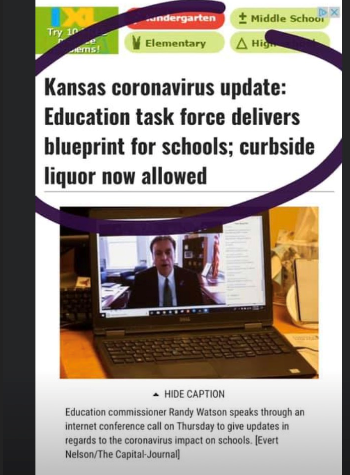 SB 40
Only Local Board makes Policy for COVID
Aggrieved Employee, Student, or Parent may request Hearing with Board.  
Must be held in 72 hours.  Decision within 7 days.
Same for Civil Suit with District Court
SB 86
Extraordinary Utility Costs Loan Program
Feb. 2021 Weather Event Natural Gas Costs
Low Interest Loan
Apply now with State Treasurer
Funds Available June 1.
HB 2049
Public entity may not charge fee for LPA records request.

HB 2405
$500 million bonds for KPERS Unfunded Actuarial Pension Liability
HB 2119 - SB 175 - HB 2134
Governor’s Recommended Budget (Gannon)
TCLISSP Expansion
Forbids Remote Learning with Exceptions
Directs At-Risk Funds
HDAR expires 7/1/2024
Use of ESSER Funds
May Pay Tuition for Concurrent Enrollment
Must Conduct Building Needs Assessment
General FundBase Aid for Student Excellence	(BASE)		2018-19		$4,165	2019-20		$4,436	2020-21		$4,569	2021-22		$4,706	2022-23		$4,846	2023-24		CPI
Supplemental General FundIncreases by 3-year average CPI
2018-19		$4,490
2019-20		$4,558
2020-21		$4,608
2021-22		$4,706	Equal to Gen Fund

Statewide Average = 31%
Special Education State Aid  KSA 72-3422
[Speaker Notes: Our business cards will stand out as innovative and memorable with a vertical or portrait orientation.  Bonus it has a back side!
a portrait or vertical design. It’s also two-sided!

Another fundamental change you may notice (if not you will after I tell you) is that the main address for our agency has been simplified to the main desk in Suite 102. As all our mail is sorted in the print shop having everything labeled by a different team name and suite only made sense to us as we're used to it. It is less confusing and complex for those we serve.]
Special Education Categorical Aid

Fiscal Year		Amount		Tchrs/Paras	ESSER	
2016-17		$27,750		13,236
2017-18		$27,810		13,533
2018-19		$30,085		13,859
2019-20		$30,010		14,201
2020-21		$31,465		13,809		$565
2021-22		$30,085		    ??			$874
2022-23		$29,560	 	    ??			$874
Remote Learning
A method of providing education in which the student, regularly enrolled in the school district, does not physically attend the attendance center on a full-time basis and curriculum and instruction are prepared, provided and supervised by teachers and staff of such school district to approximate the learning experience that would take place in the classroom.
Remote Learning
May not provide more than 40 hours to any student

Local board may exempt due to injury or illness

State board may authorize up to 240 hours due to disaster 

If you exceed, funded at $5,000; full-time only
TCLISSP Scholarship Eligibility
Students in Grades K-8 
Qualifying for Free or Reduced Price Meals
From Any Public School; OR
Previously Received Scholarship

Must attend Accredited Private School
At-Risk
Defines similar to KSDE Guidelines
Adds Dyslexia

Must Transfer At-Risk and HDAR to At-Risk Fund
Only spend on KSBE approved at-risk program, or provisional
If HDAR not spent on best practices, must repay money to at-risk fund

Must longitudinally track at-risk students
Performance Audit of At-Risk Expenditures
Evaluate School District Expenditures

Do They Comply with Statutory Provisions?

Does KSDE Comply with Statutory Provisions?

Evaluate Trends in Academic Outcomes of At-Risk Students

Conducted during Calendar Year 2023
HB 2134:  Other Items
May Pay Tuition for Concurrently Enrolled Students

Annual Assessment of Educational Needs of each School

Must allocate sufficient moneys in a manner reasonably calculated such that all students may achieve the Rose standards.
HB 2007
Funds the rest of State Government


HB 2313
Renews General Fund 20 Mill Levy
	$752 Million
SB 13 - HB 2104 Revenue Neutral Rate
Cannot exceed taxes levied last year without notifying taxpayers.

(When valuation increases, must lower mill rate.)
SB 13 - HB 2104 Revenue Neutral Rate
June 15: County Clerk notifies district of RNR

July 20: District notifies County Clerk of tax rate for new year

County Clerk notifies individual tax payers of new tax levy. Begins 2022
SB 13 - HB 2104 Revenue Neutral Rate
Publish notice to exceed RNR & Budget 
(Newspaper and Website)

Aug 20 – Sept 20:  Hearing to exceed RNR & Budget

Sept 20: Submit budget
Oct 1: Certify levy to county clerk
SB 13 - HB 2104 Revenue Neutral Rate
County Clerk Advice: 

Publish the notice and hold RNR hearing even though you don’t think you will exceed the RNR rate.

Otherwise:
If actual valuation is lower than estimated, your tax levy will be reduced.
Budget Dates
Notify County Clerk of New Tax Rate – July 20
Budget & RNR Publication – At Least 10 Days Prior to Hearing
RNR Hearing & Adoption of Budget – Aug 20 – Sept 20

Non RNR Hearing & Adoption of Budget – By August 25
[Speaker Notes: Fact Sheet]
State Revenue
November Estimates
2021:  $7,707,700,000   		2022:  $7,483,600,000

April Estimates Increase
2021:  $319,800,000  		2022:  $41,200,000 

April Revenue
Exceeded Estimates $91,000,000
May Revenue
Exceeded Estimates $530,908,000	
No Certificate of Indebtedness
Other Issues of Note
CDC/KDHE Testing & Vaccination Grant
Early Childhood Funding
Budget Advice & Statute Compliance
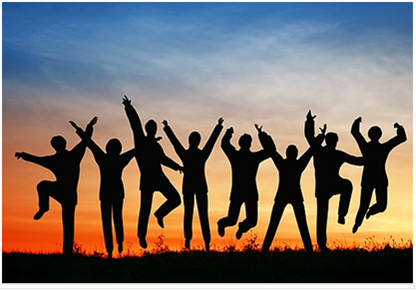